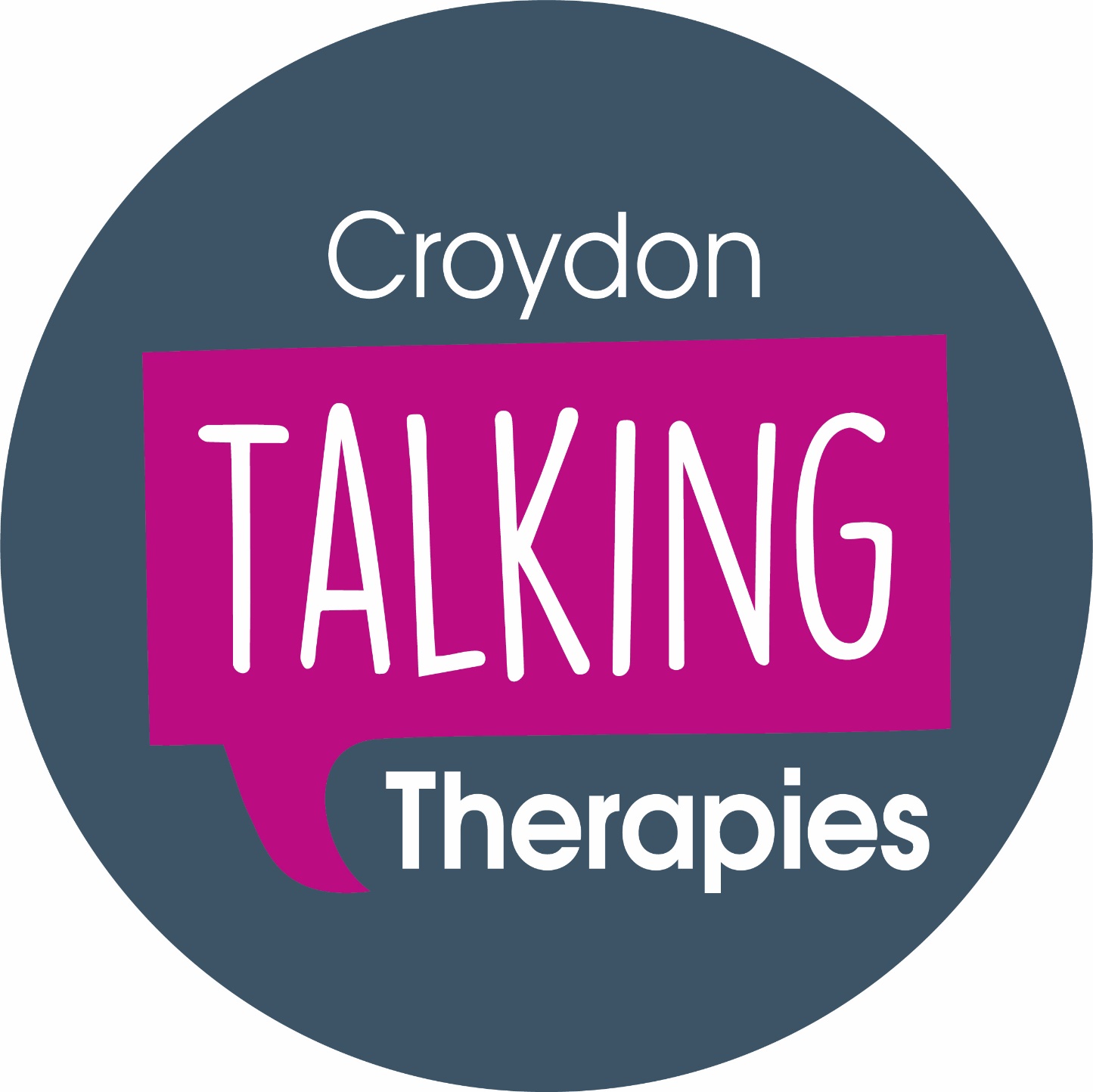 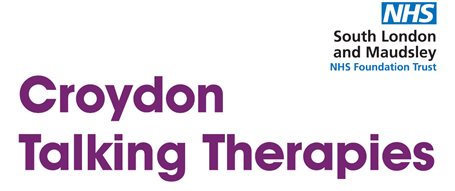 Andrew Harris, Senior Clinical Team Lead
Andrew.Harris@slam.nhs.uk
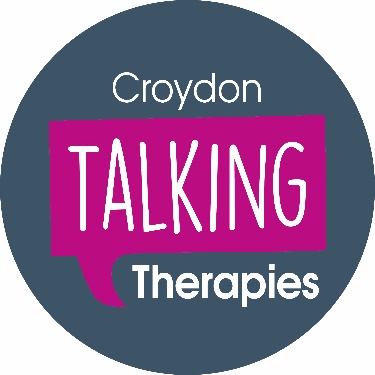 Agenda
Who we are & what we do
 Who we help & what support we offer
 How people can access our service & what happens when they do
 How we can maintain resilience & wellbeing
2
Who we are
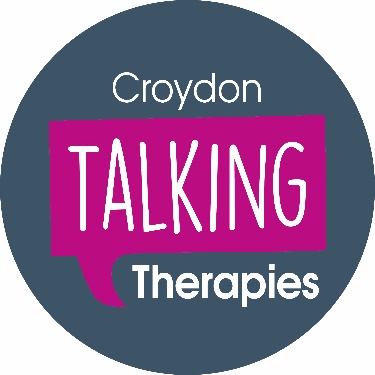 Primary Care Talking Therapies Service
 Part of South London & Maudsley NHS Foundation Trust
Large team of different professionals
 Assistant psychologists
 Psychological Wellbeing Practitioners (PWPs)
 Cognitive Behavioural Therapists
 Counsellors (via partner Care To Listen)
 Employment Support Advisors (via partner Work Well Croydon)
Based at Bethlem Royal Hospital, Beckenham, with satellite sites across the borough
3
[Speaker Notes: Highly trained & skilled from world leading institutions]
Who we help
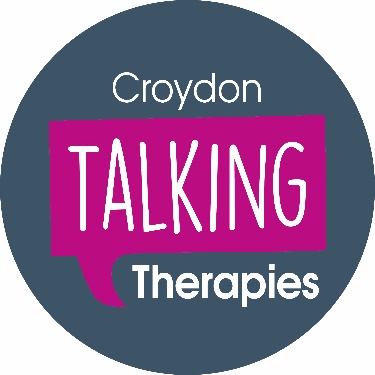 People with common mental health problems
 Depression 
 Generalised anxiety (problems with managing worrying)
 Panic disorder & agoraphobia
 Health anxiety
 Social anxiety
 Obsessive Compulsive Disorder (OCD)
 Post-traumatic Stress Disorder (PTSD)
 Specific phobias
 Mild insomnia
Distress in managing long term health conditions
Asylum seekers
 Aged 17 and over (no upper age limit)
 Registered with a Croydon GP or live in the Borough
4
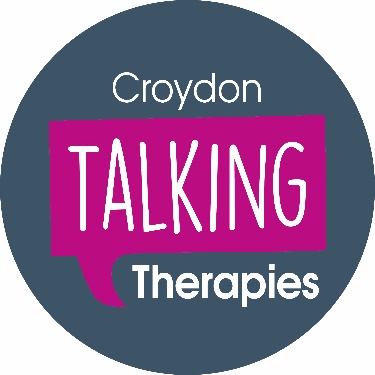 What we do
Groups based on principles of cognitive behavioural therapy (CBT)
 Supported online guided self-help based on CBT (SilverCloud)
 1:1 guided self-help based on CBT
 1:1 CBT (also EMDR, IPT, behavioural couples therapy for depression)
 1:1 counselling (via partner Care To Listen)
 Employment support (via partner Work Well Croydon)
 Face-to-face, phone or video calls
 Mainly 9.00-17.00 weekdays, but some early morning & evening availability
5
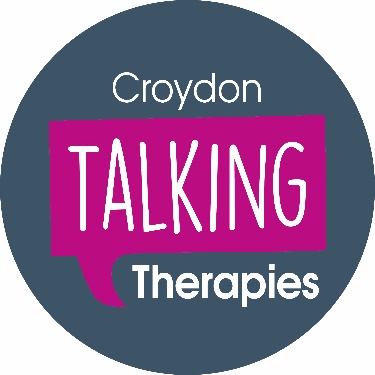 What does our therapy look like?
Time-limited
 Up to 6 sessions for online/guided self-help & counselling
 Up to 12 sessions for CBT
 Proactive & collaborative
 A ‘doing’ as well as a ‘talking’ therapy
 Focussed on making changes in the present
 Part of an ongoing process of understanding, learning, practising, reviewing, taking forward
6
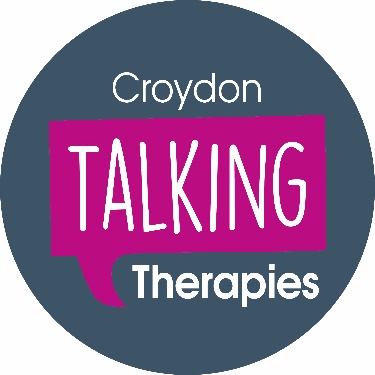 What we don’t do
Treat children 16 years or younger
 CAMHS
 Directly treat alcohol/drug/substance misuse
 Manage active suicidality or risk to others
Assessment & Liaison Service / A&E
 Work with complex/severe & enduring problems
Complex PTSD, including from childhood abuse
Psychosis e.g. schizophrenia
Bipolar disorder
Personality disorder
Organic problems e.g. dementia
7
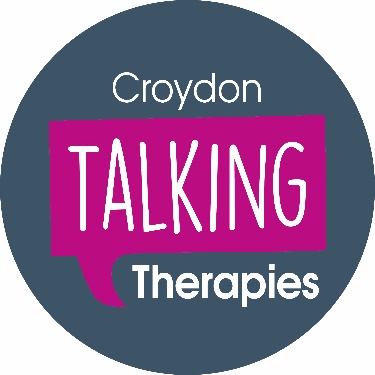 How people can access our service
Self refer online:
 https://croydontalkingtherapies.nhs.uk/
 Or Google ‘Croydon Talking Therapies’

Self refer by phone: 0203 228 4040

Referral from GP/other professional
8
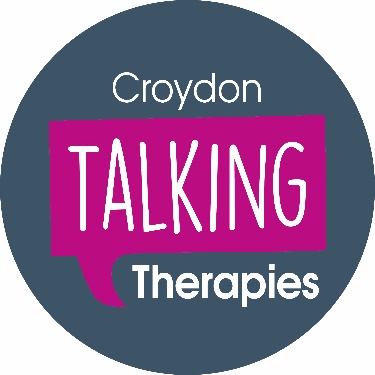 What happens when people refer
May be screened to find out more information
 Registered & sent booking link for initial telephone triage
 Brief (up to 45 minutes) call to explore main problem & consider options

 If offered treatment:
 Booked into next appointment, or
 Added to waiting list 

 If not, given information about accessing alternative support
9
[Speaker Notes: Currently no waiting list for first line options]
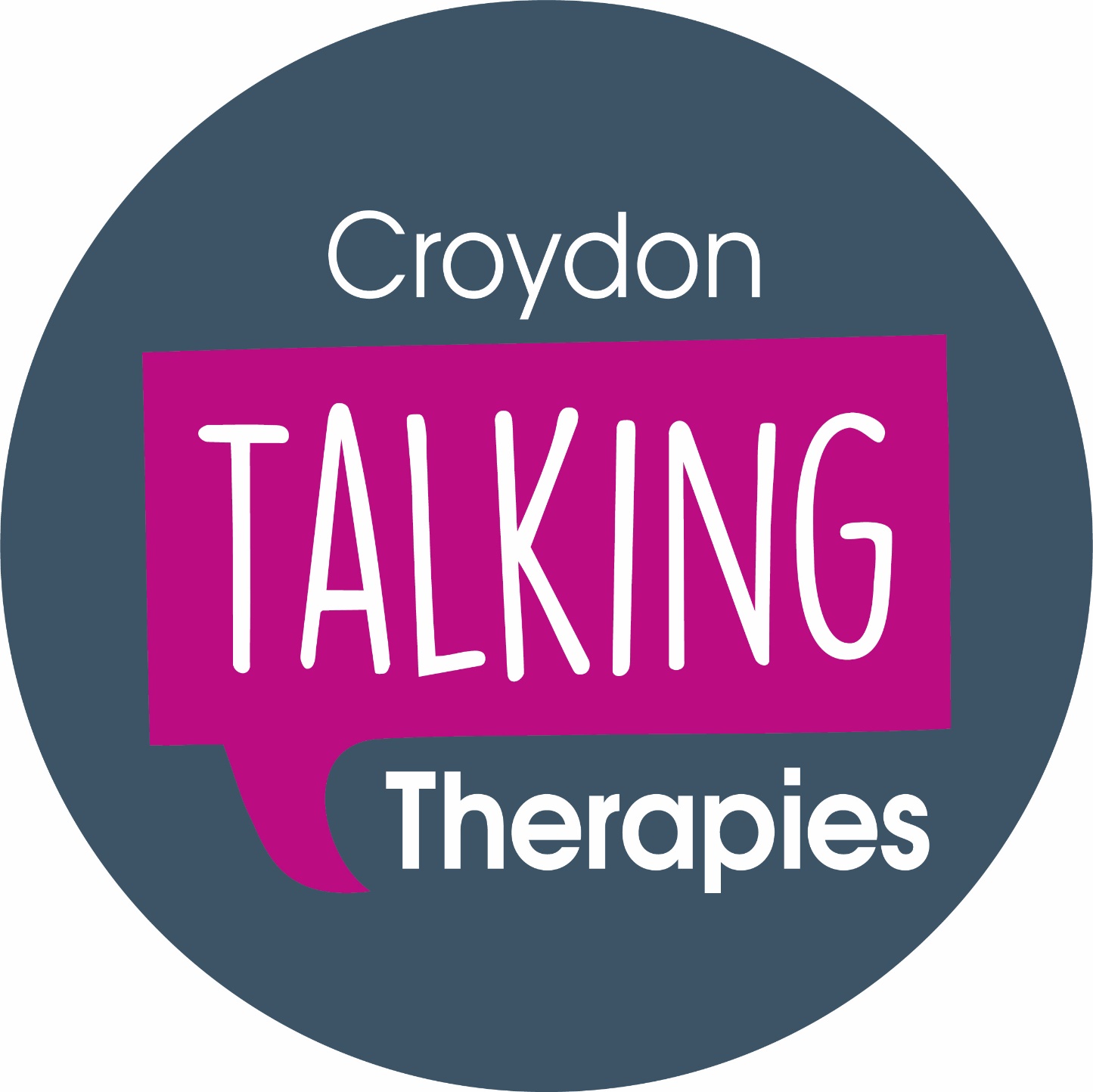 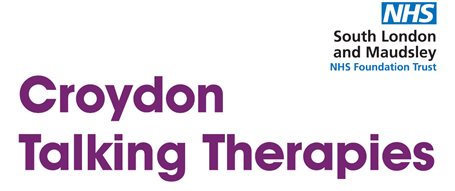 Thank you
Questions?